Прощай, второй класс!
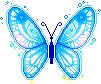 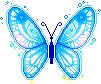 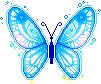 Открытый урок 
для родителей 2-б класса
24 мая 2016 года
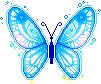 .Урок музыки.
краска
     Склон
     Беда
     Экран
     полк
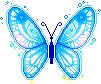 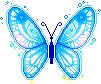 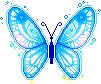 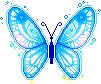 КОРЖ- МОРЖ
ЛАПКА
КИСКА
ГАЛКА
НОРКА
ТОСКА
ПОЛЕНО
ВСПОМНИ ПРАВИЛО
ЛЮБОЕ 
И ПРИМЕРОМ ПОДТВЕРДИ
ИГРА 
«ПОМОГИ ВЫЛЕЧИТЬ СЛОВАРНЫЕ СЛОВА»
Переменка Школьные частушки
Таблица умножения –на 5!
Переменка Загадочная
Переменка
Игровая «Девочки – мальчики!»
Радуга
Всем вместе дружно в самый раз
Пора идти нам 
в 3 класс!
Вернемся в 3 класс!
До встречи, 
класс родной!
Как здорово, 
Что все мы здесь 
Сегодня собрались!
25 мая «Последний звонок» в 9.30 в парадной форме
26 мая не приходить в школу
27 мая Линейка по итогам учебного года в 9.30 (награждение отличников и хорошистов) в парадной форме
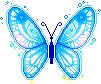 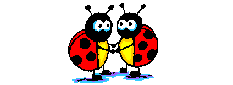 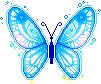 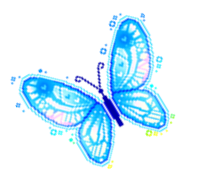 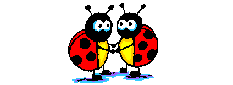 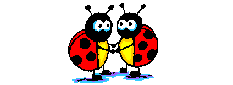 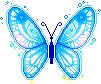 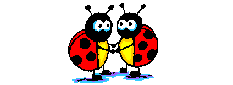 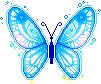 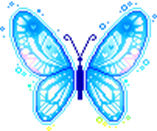 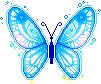 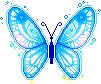 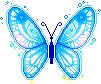 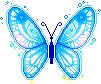 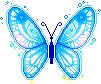 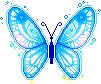 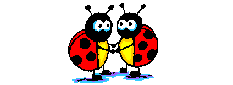 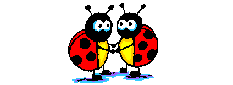 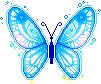 ДО НОВЫХ ВСТРЕЧ!
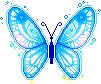 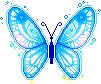 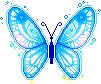 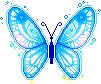 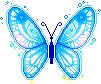